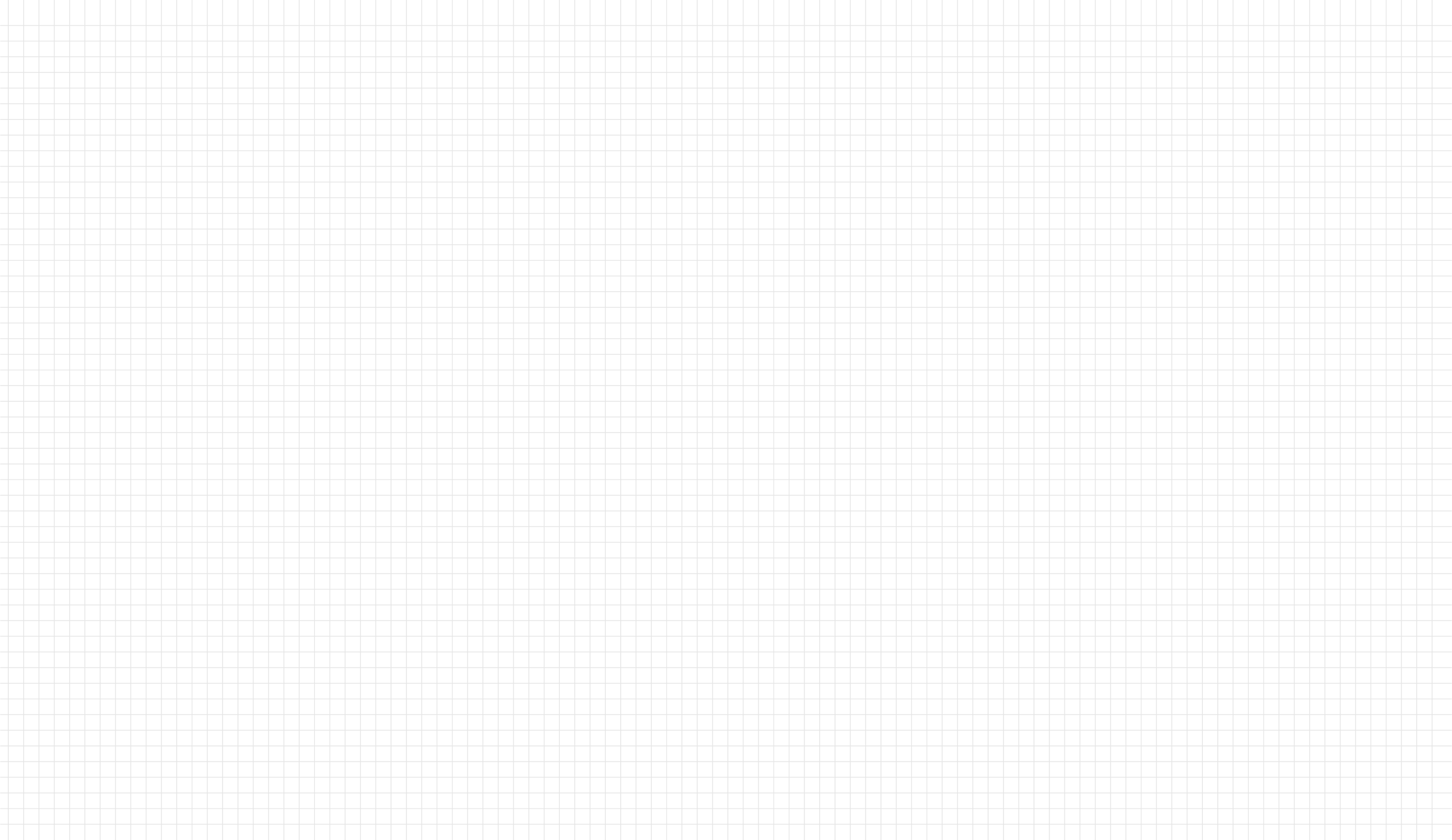 PERSONAL RESUME
自我介绍模板
请替换文字内容复制你的内容到此点击输入，点击输入，点击输入，点击输入，点击输入，点击输入
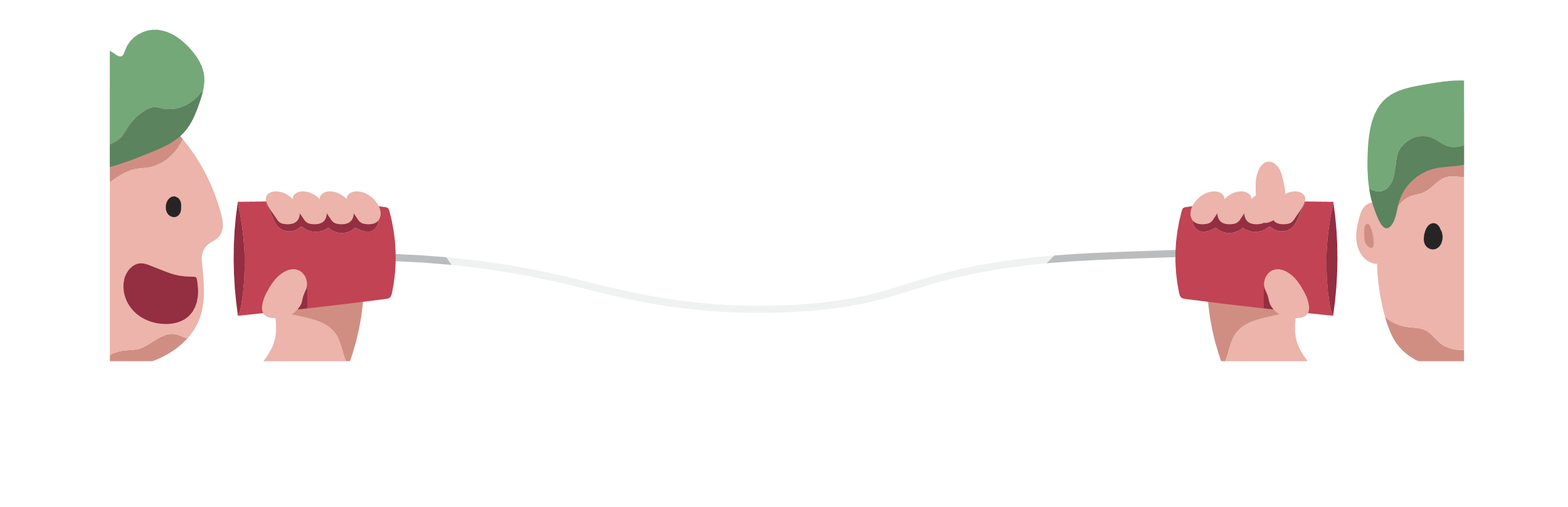 汇报人：办公资源

   时间:XXX.X.X
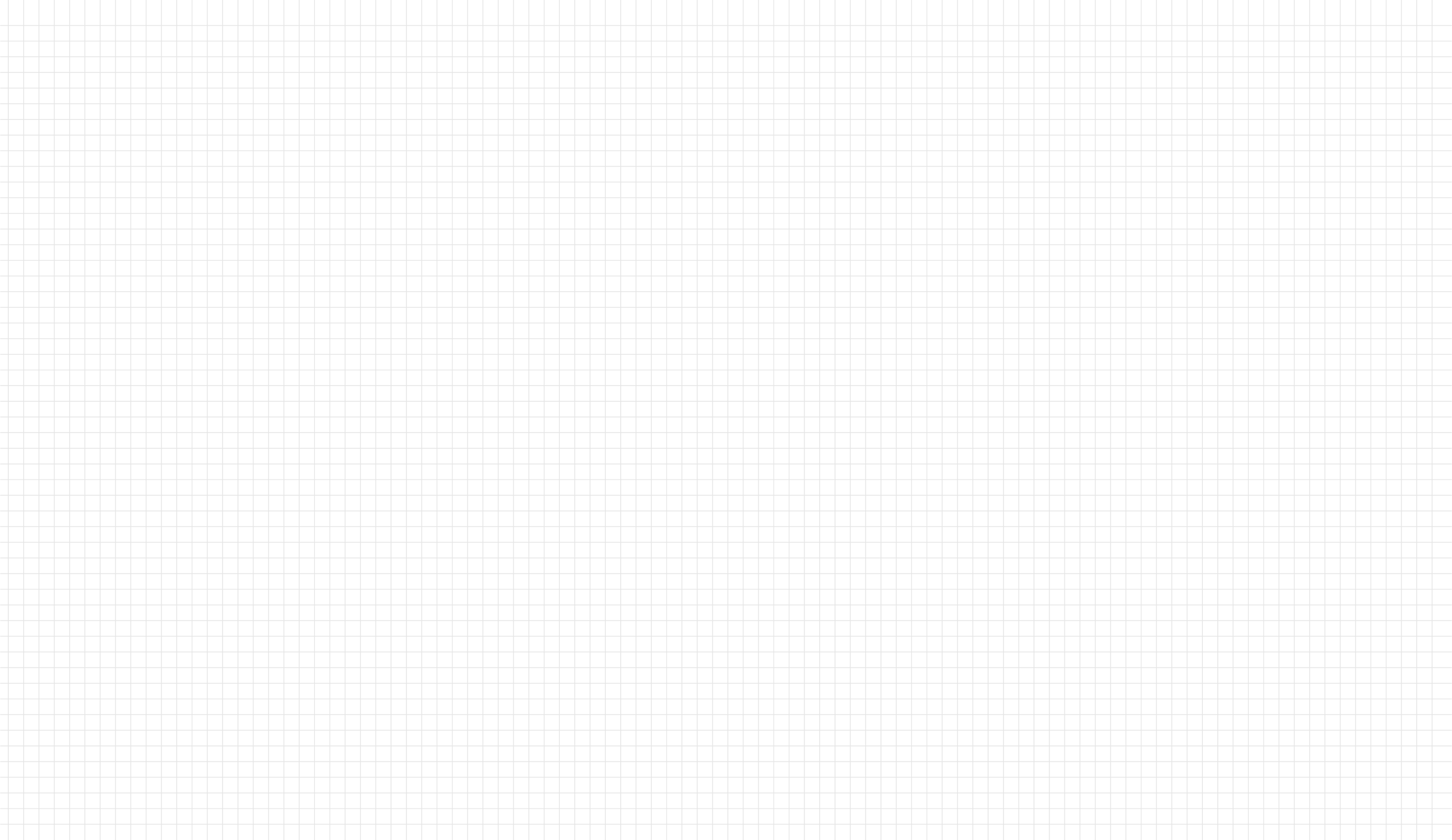 目录
01
02
个人爱好
自我介绍
双击输入替换内容编辑文字双击输入替换内容编辑文字
双击输入替换内容编辑文字双击输入替换内容编辑文字
04
03
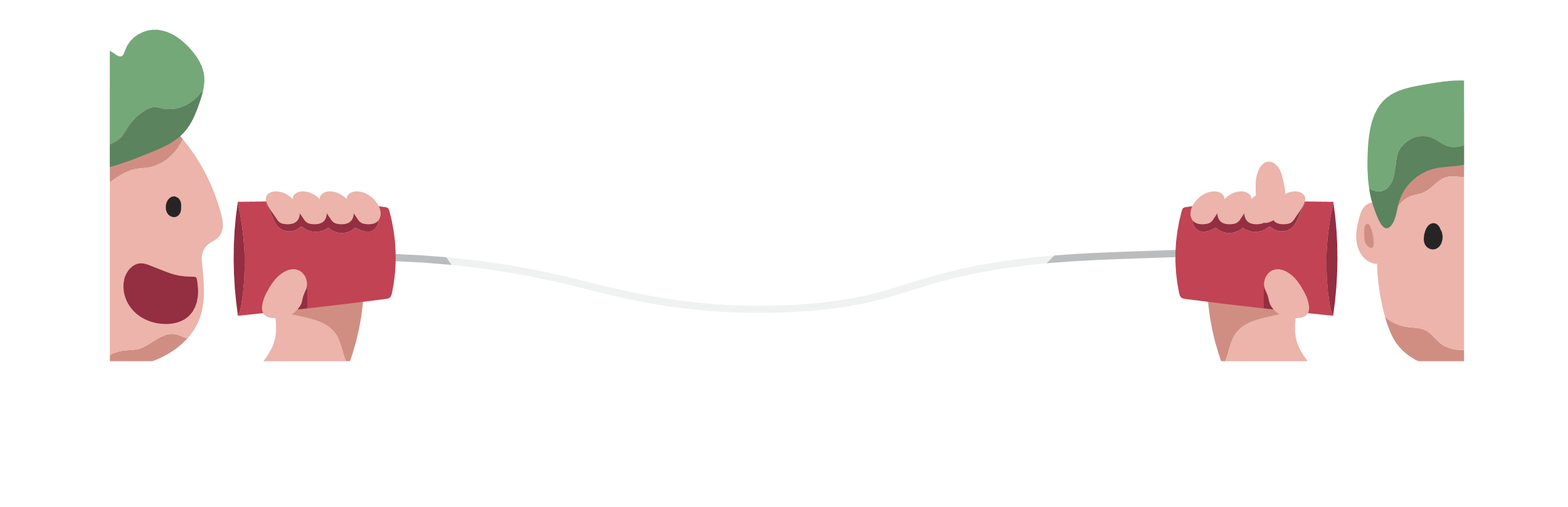 成长经历
我的荣誉
双击输入替换内容编辑文字双击输入替换内容编辑文字
双击输入替换内容编辑文字双击输入替换内容编辑文字
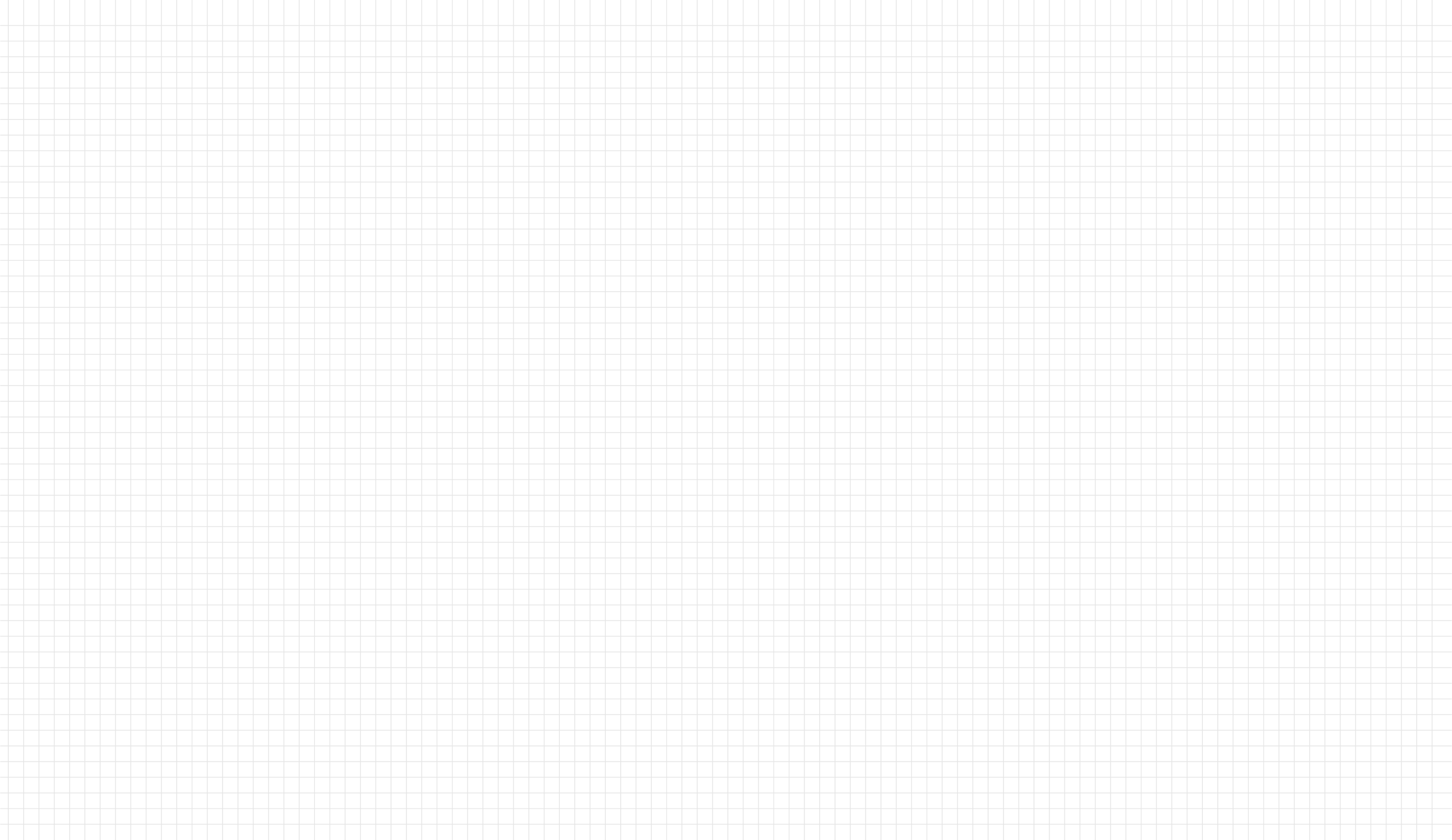 PERSONAL RESUME
自我介绍
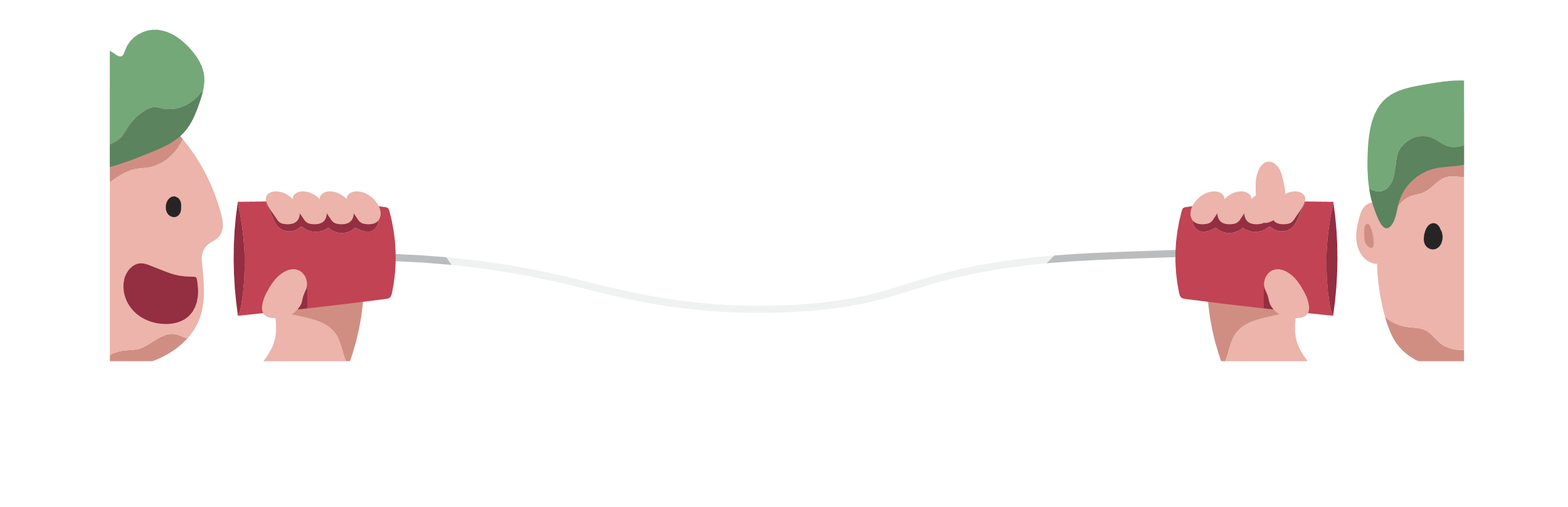 请替换文字内容复制你的内容到此点击输入，点击输入，点击输入，点击输入，点击输入，点击
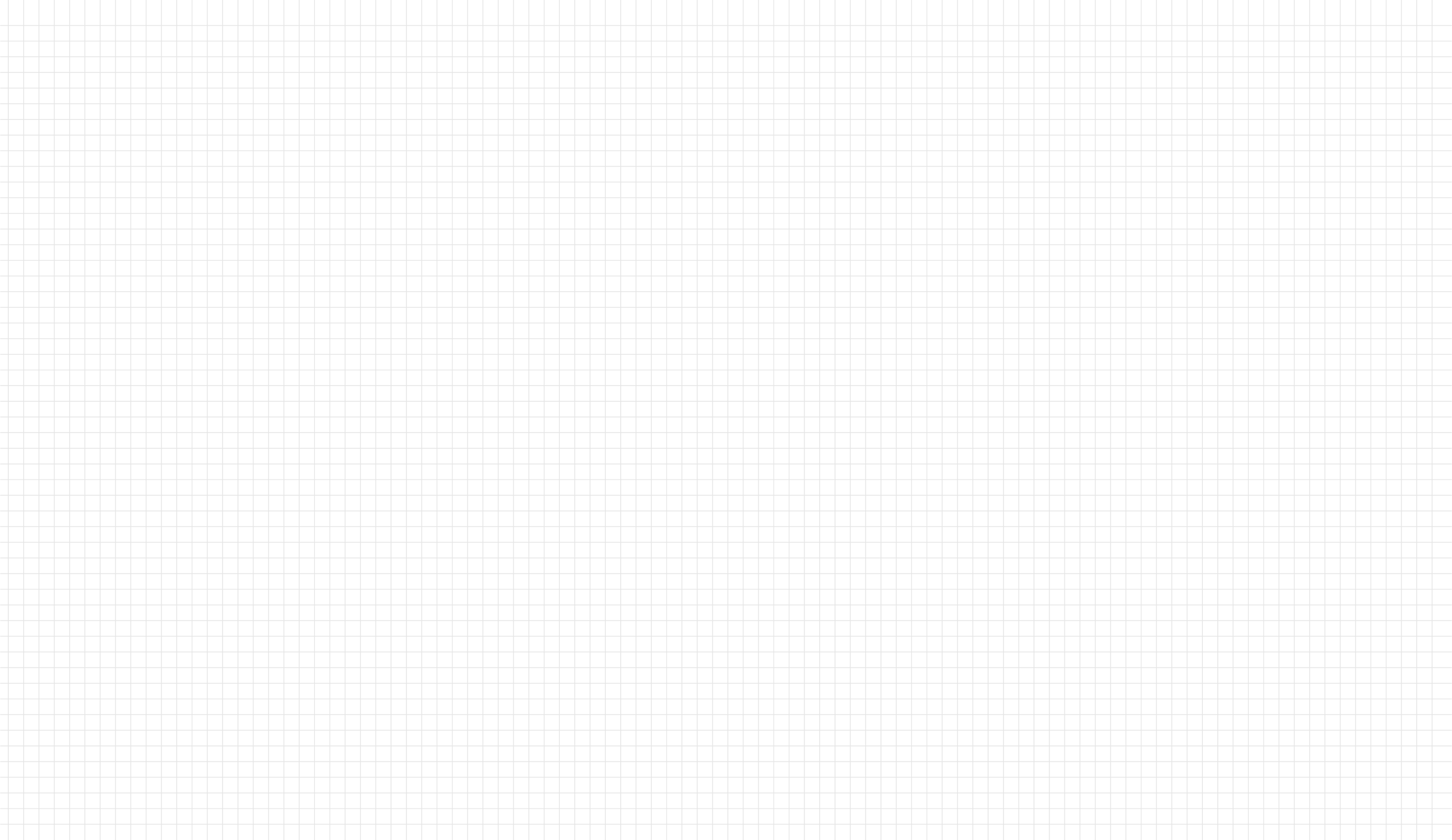 点击输入标题
双击输入替换内容编辑文字双击输入替换内容编辑文字
双击输入替换内容编辑文字双击输入替换内容编辑文字
个人照片
双击输入替换内容编辑文字双击输入替换内容编辑文字
双击输入替换内容编辑文字双击输入替换内容编辑文字
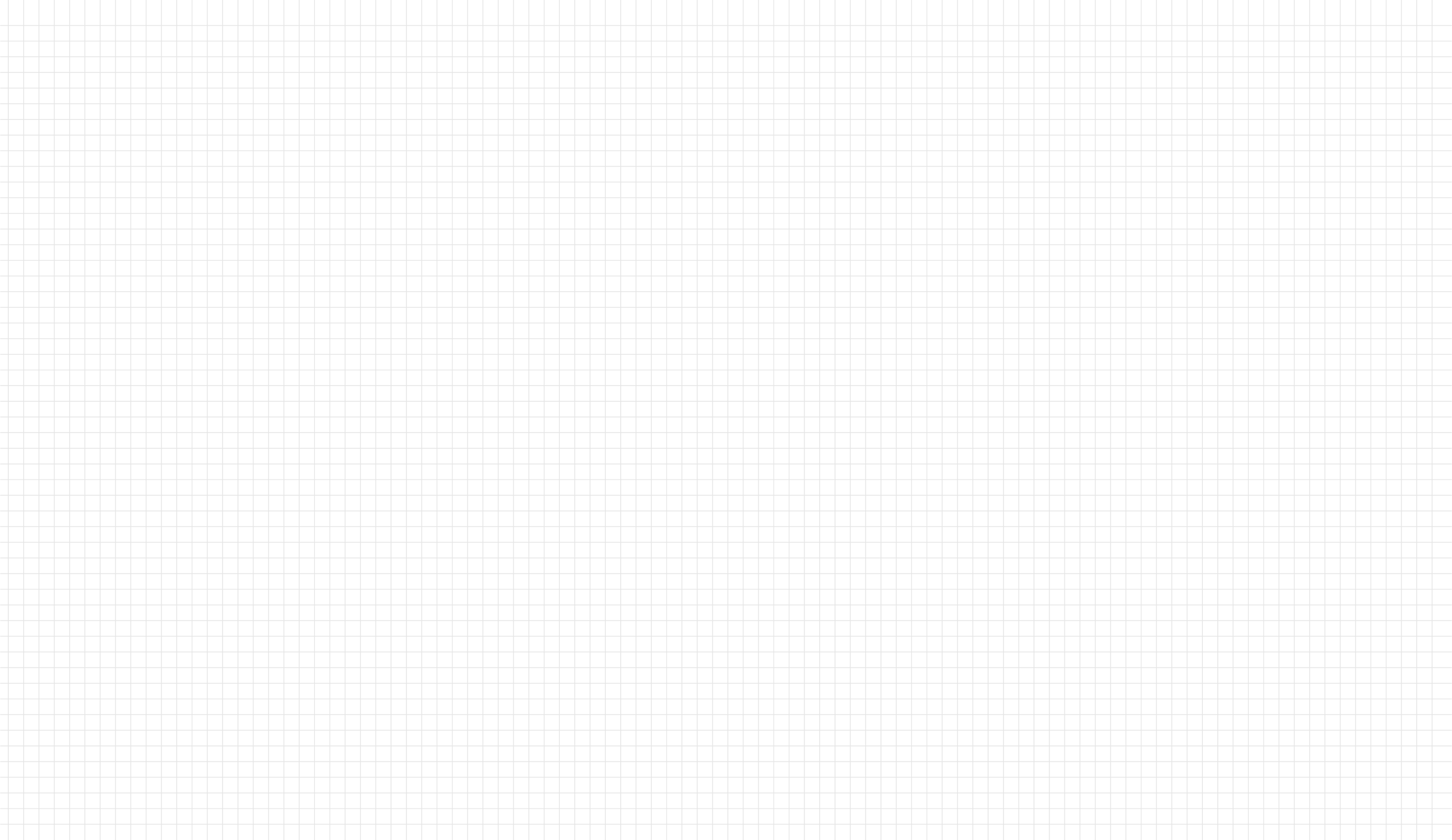 点击输入标题
24%
请替换文字内容复制你的内容到此点击输入，点击输入，点击输入，点击输入，点击输入，点击输入，
请替换文字内容复制你的内容到此点击输入，点击输入，点击输入，点击输入，点击输入，点击输入，
请替换文字内容复制你的内容到此点击输入，点击输入，点击输入，点击输入，点击输入，点击输入，
30%
41%
22%
27%
请替换文字内容复制你的内容到此点击输入，点击输入，点击输入，点击输入，点击输入，点击输入，
请替换文字内容复制你的内容到此点击输入，点击输入，点击输入，点击输入，点击输入，点击输入，
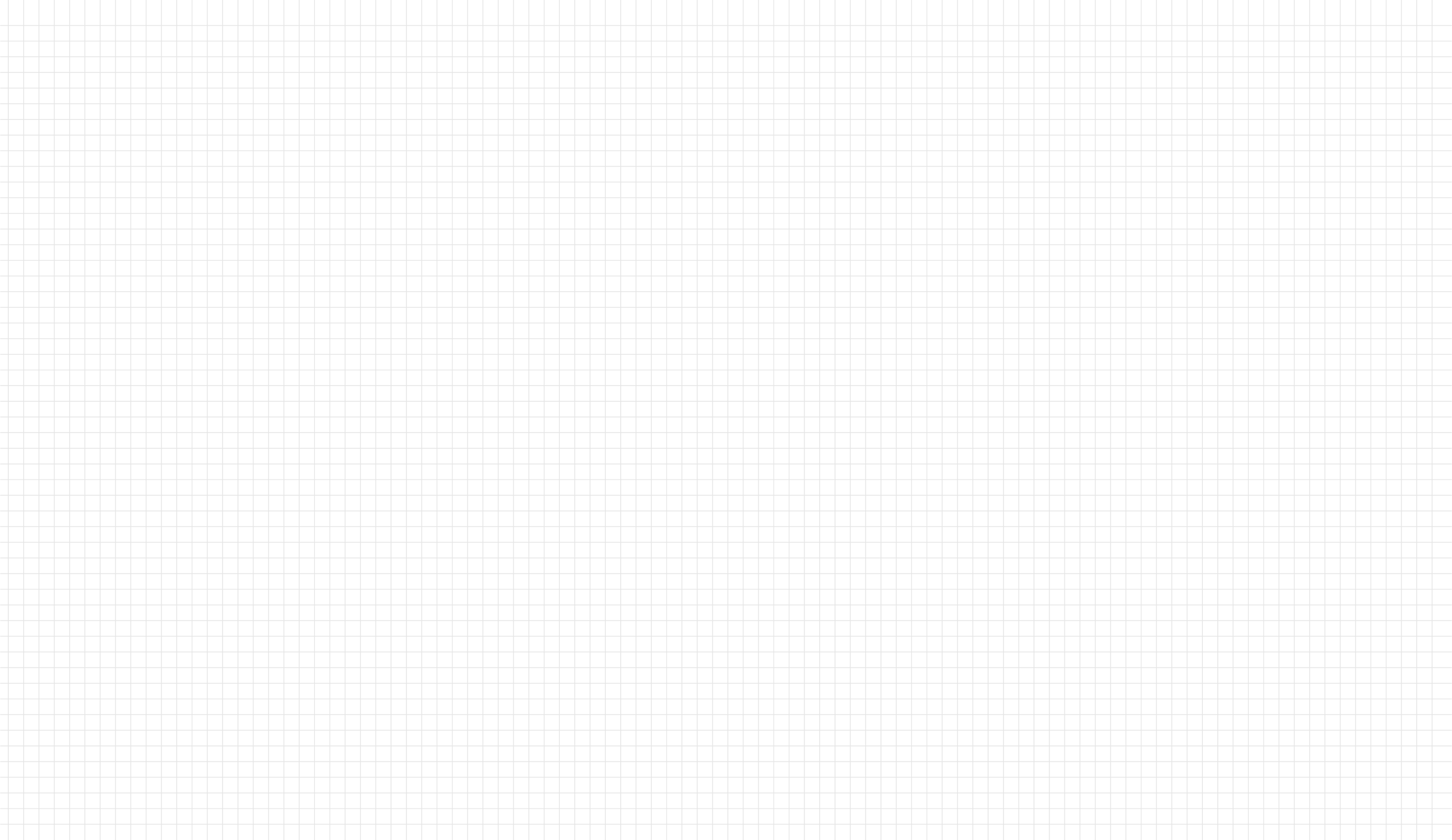 点击输入标题
90%
80%
70%
95%
输入标题
输入标题
输入标题
输入标题
输入替换内容输入替换内容
输入替换内容输入替换内容
输入替换内容输入替换内容
输入替换内容输入替换内容
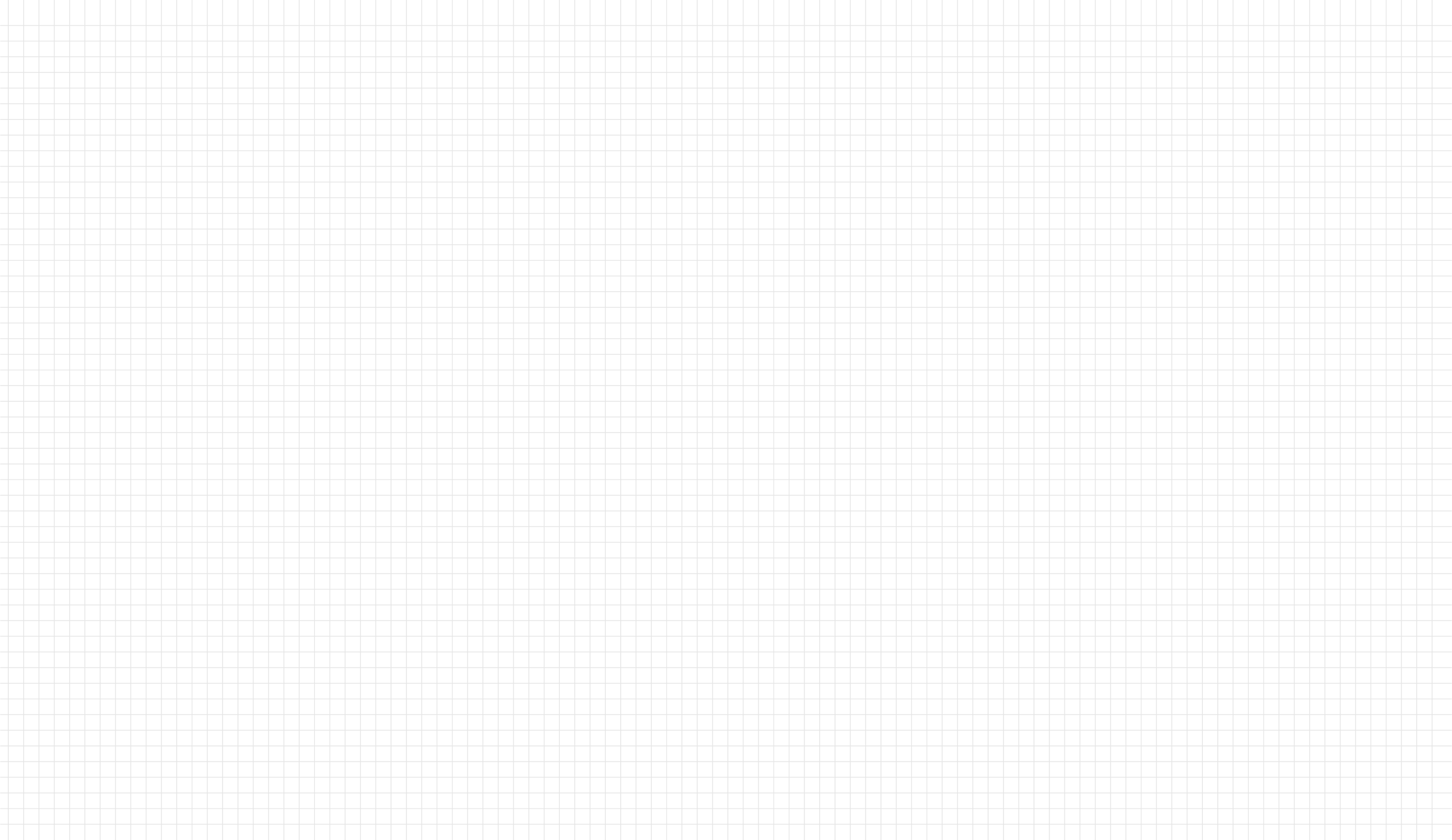 PERSONAL RESUME
个人爱好
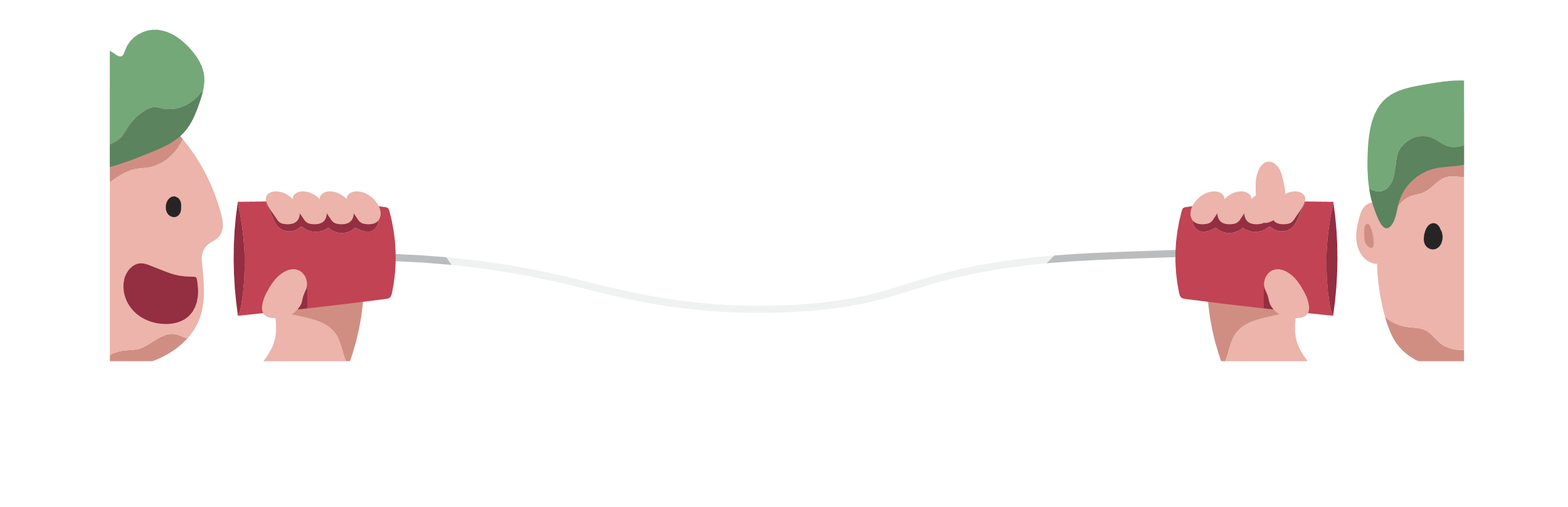 请替换文字内容复制你的内容到此点击输入，点击输入，点击输入，点击输入，点击输入，点击
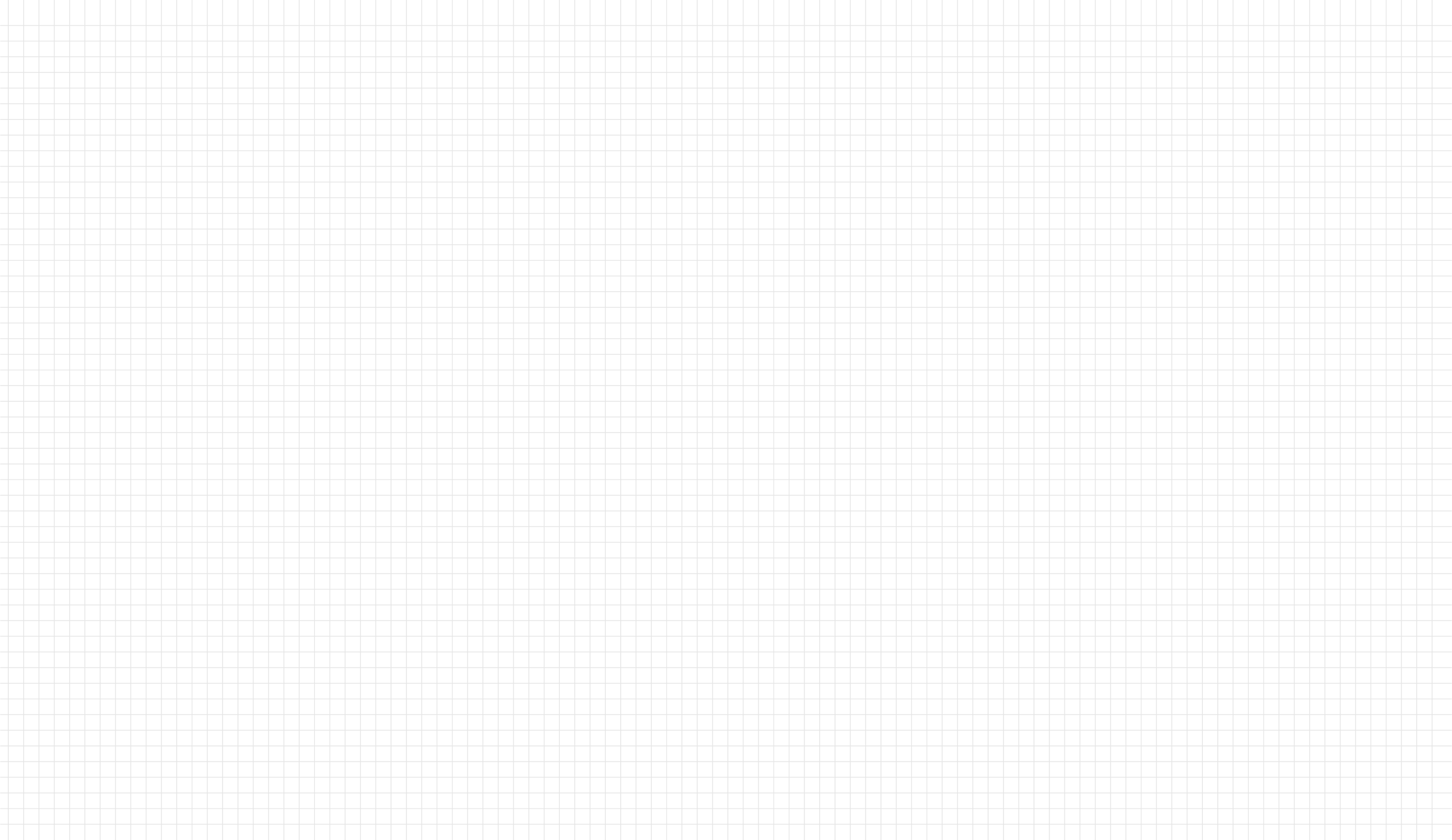 点击输入标题
标题文本预设
标题文本预设
标题文本预设
标题文本预设
输入替换内容点击输入输入替换内容点击输入输入替换内容点击输入
输入替换内容点击输入输入替换内容点击输入输入替换内容点击输入
输入替换内容点击输入输入替换内容点击输入输入替换内容点击输入
输入替换内容点击输入输入替换内容点击输入输入替换内容点击输入
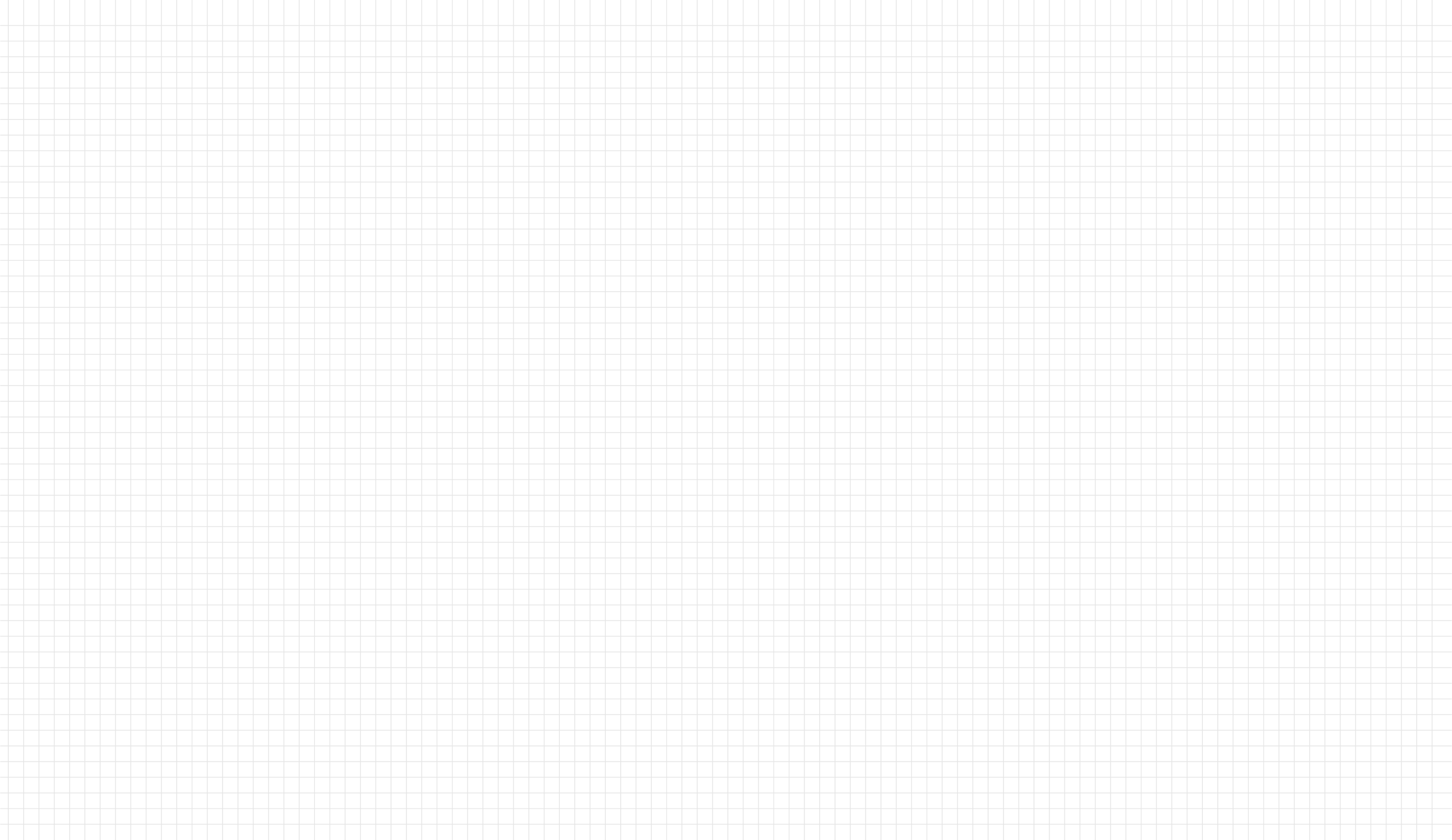 点击输入标题
添加标题
添加标题
您的内容打在这里，或者通过复制您的文本后，在此框中选择粘贴，并选择只保留文字。
您的内容打在这里，或者通过复制您的文本后，在此框中选择粘贴，并选择只保留文字。
添加标题
添加标题
您的内容打在这里，或者通过复制您的文本后，在此框中选择粘贴，并选择只保留文字。
您的内容打在这里，或者通过复制您的文本后，在此框中选择粘贴，并选择只保留文字。
添加标题
添加标题
您的内容打在这里，或者通过复制您的文本后，在此框中选择粘贴，并选择只保留文字。
您的内容打在这里，或者通过复制您的文本后，在此框中选择粘贴，并选择只保留文字。
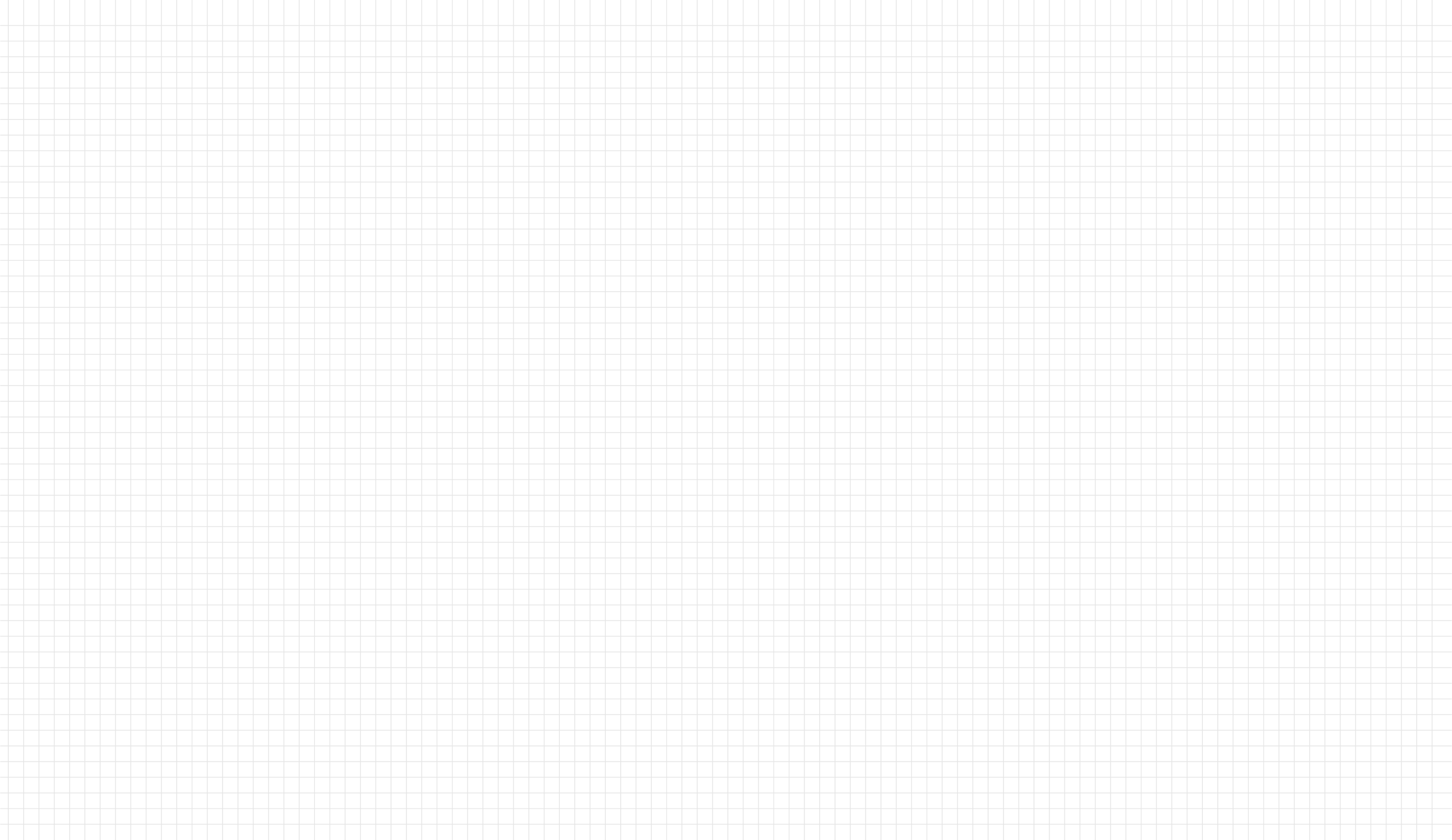 PERSONAL RESUME
成长经历
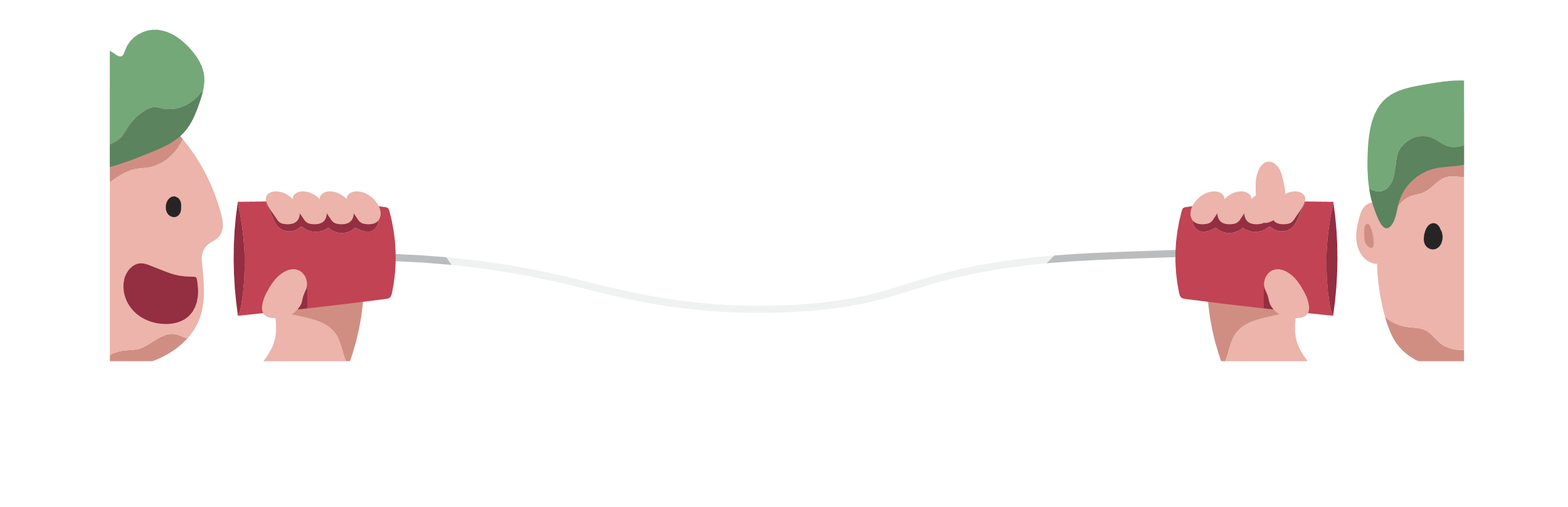 请替换文字内容复制你的内容到此点击输入，点击输入，点击输入，点击输入，点击输入，点击
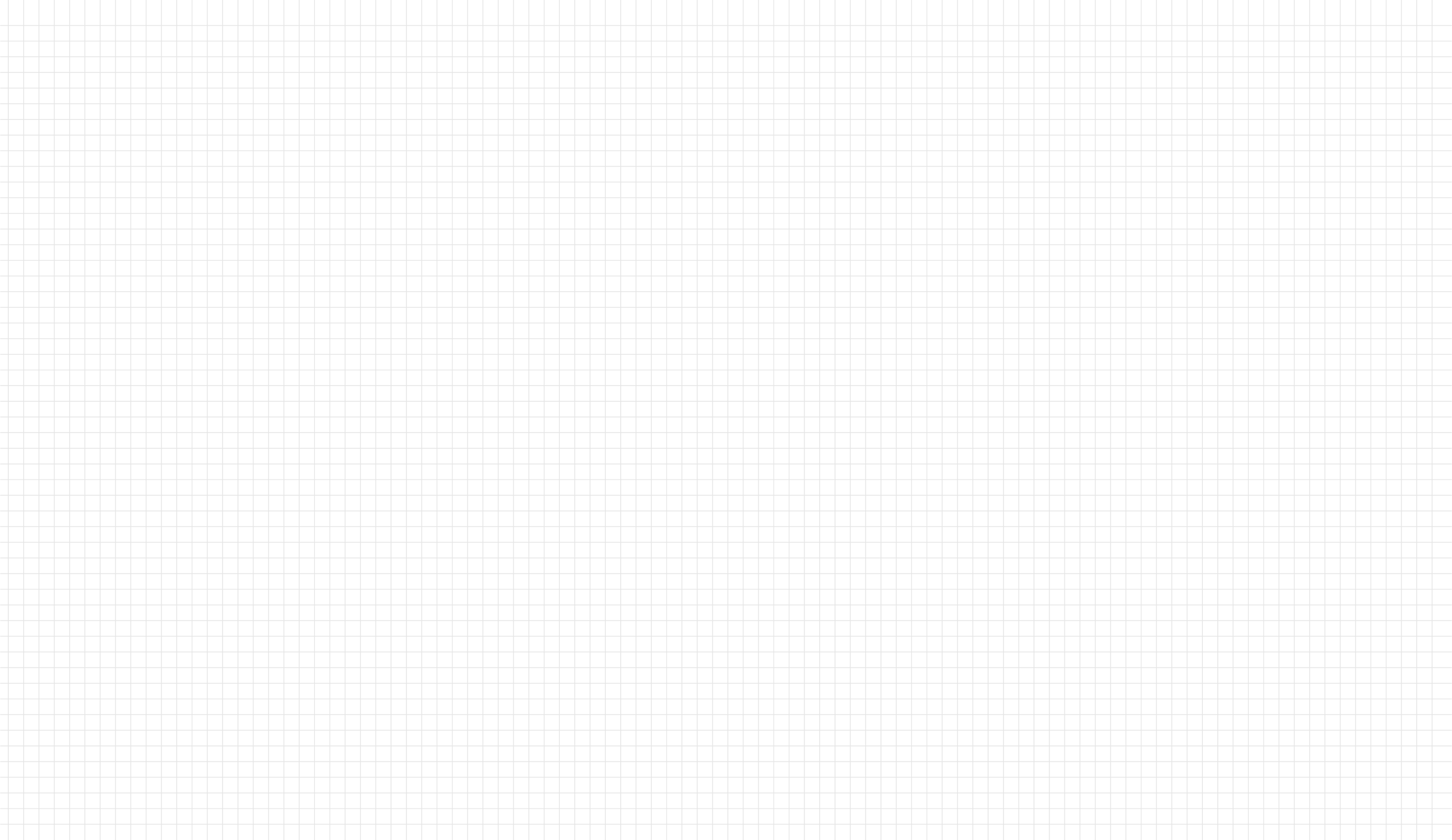 点击输入标题
请替换文字内容
请替换文字内容
点击此处更换文本点击添加点击此处更换文本点击添加
点击此处更换文本点击添加点击此处更换文本点击添加
02
01
请替换文字内容
请替换文字内容
点击此处更换文本点击添加点击此处更换文本点击添加
点击此处更换文本点击添加点击此处更换文本点击添加
03
06
请替换文字内容
请替换文字内容
05
04
点击此处更换文本点击添加点击此处更换文本点击添加
点击此处更换文本点击添加点击此处更换文本点击添加
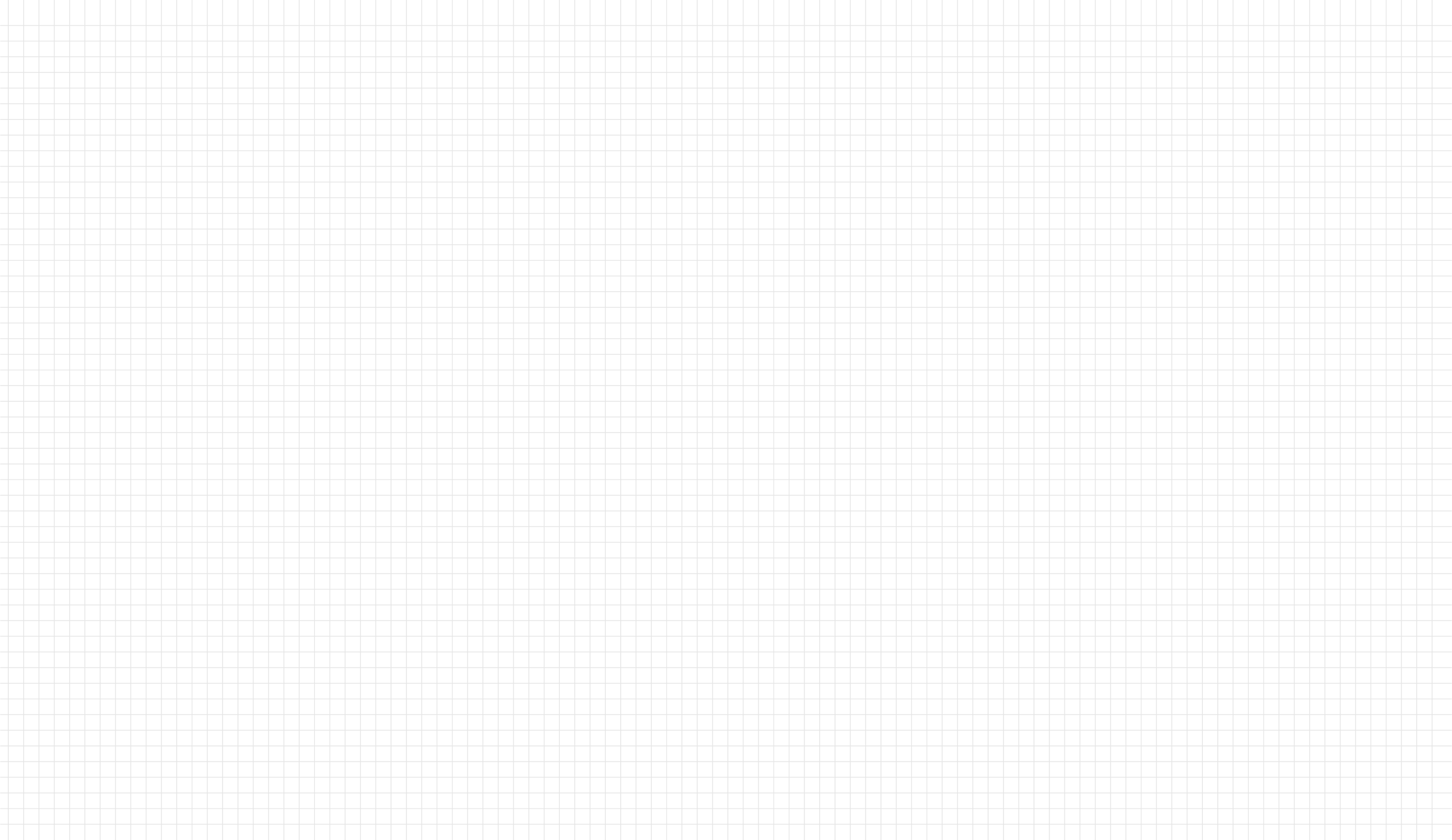 点击输入标题
替换文字
替换文字
替换文字
点击此处添加文本信息
标题数字等都可以通过点击和重新输入进行更改
点击此处添加文本信息
标题数字等都可以通过点击和重新输入进行更改
点击此处添加文本信息
标题数字等都可以通过点击和重新输入进行更改
01
03
05
替换文字
替换文字
替换文字
点击此处添加文本信息
标题数字等都可以通过点击和重新输入进行更改
点击此处添加文本信息
标题数字等都可以通过点击和重新输入进行更改
点击此处添加文本信息
标题数字等都可以通过点击和重新输入进行更改
02
04
06
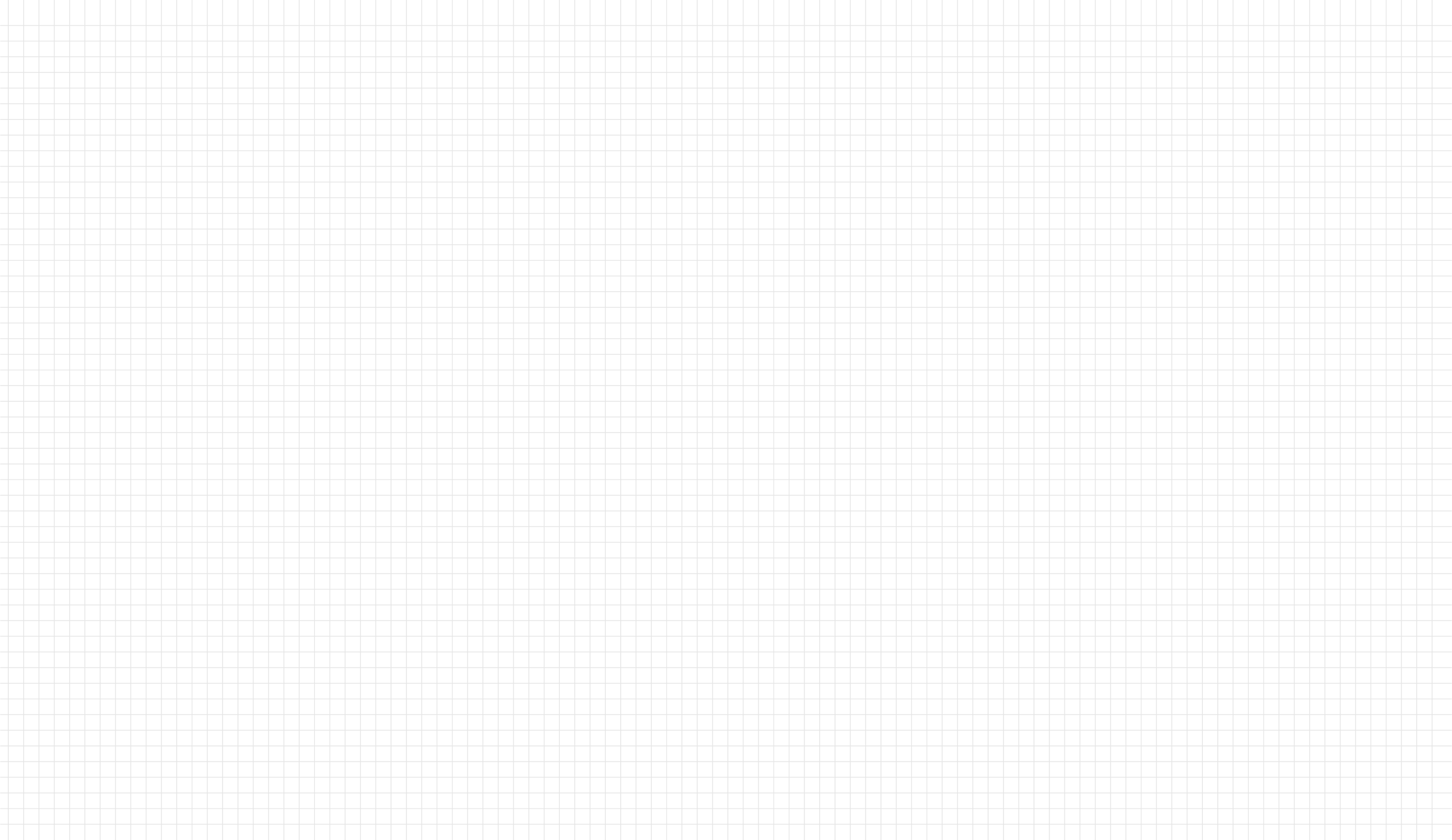 PERSONAL RESUME
我的荣誉
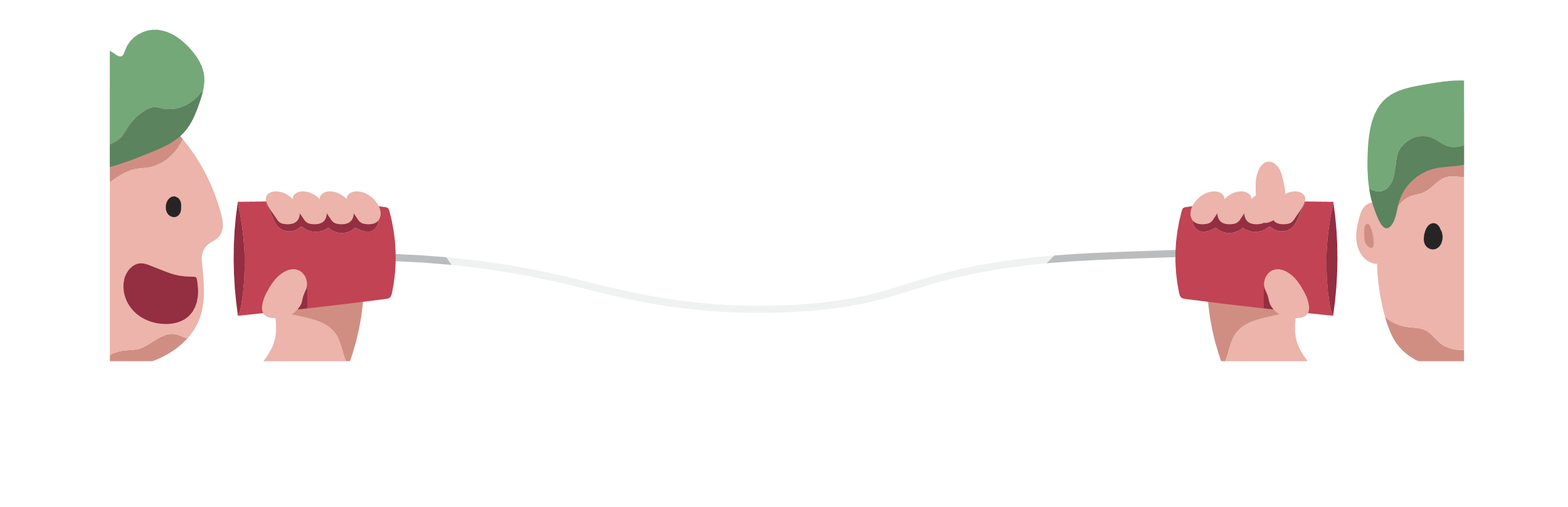 请替换文字内容复制你的内容到此点击输入，点击输入，点击输入，点击输入，点击输入，点击
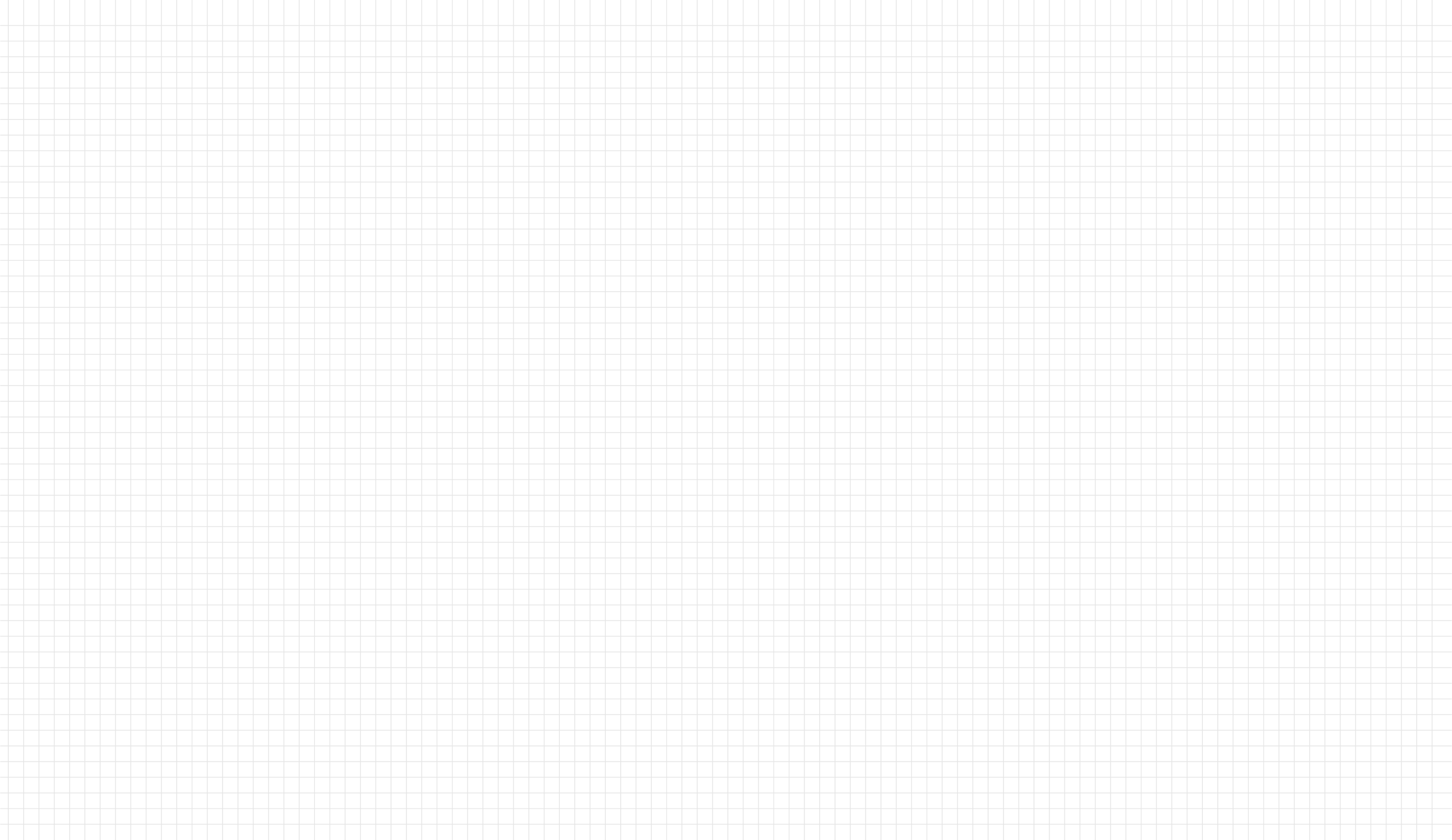 点击输入标题
替换文字
替换文字
点击此处添加文本信息标题数字等都可以通过点击和重新输入进行更改
点击此处添加文本信息标题数字等都可以通过点击和重新输入进行更改
文字
替换文字
替换文字
文字
点击此处添加文本信息标题数字等都可以通过点击和重新输入进行更改
点击此处添加文本信息标题数字等都可以通过点击和重新输入进行更改
替换文字
替换文字
点击此处添加文本信息标题数字等都可以通过点击和重新输入进行更改
点击此处添加文本信息标题数字等都可以通过点击和重新输入进行更改
版权声明

感谢您下载办公资源网平台上提供的PPT作品,为了您和办公资源以及原创作者的利益,请勿复制、传播、销售,否则将承担法律责任!办公资源将对作品进行维权,按照传播下载次数进行十倍的索取赔偿!

1. 在办公资源出售的PPT模板是免版税类(RF: Royalty-Free)正版受《中国人民共和国著作法》和《世界版权公约》的保护,作品的所有权、版权和著作权归办公资源所有,您下载的是PPT模板素材的使用权.

2. 不得将办公资源的PPT模板、PPT素材,本身用于再出售,或者出租、出借、转让、分销、发布或者作为礼物供他人使用,不得转授权、出卖、转让本协议或者本协议中的权利.
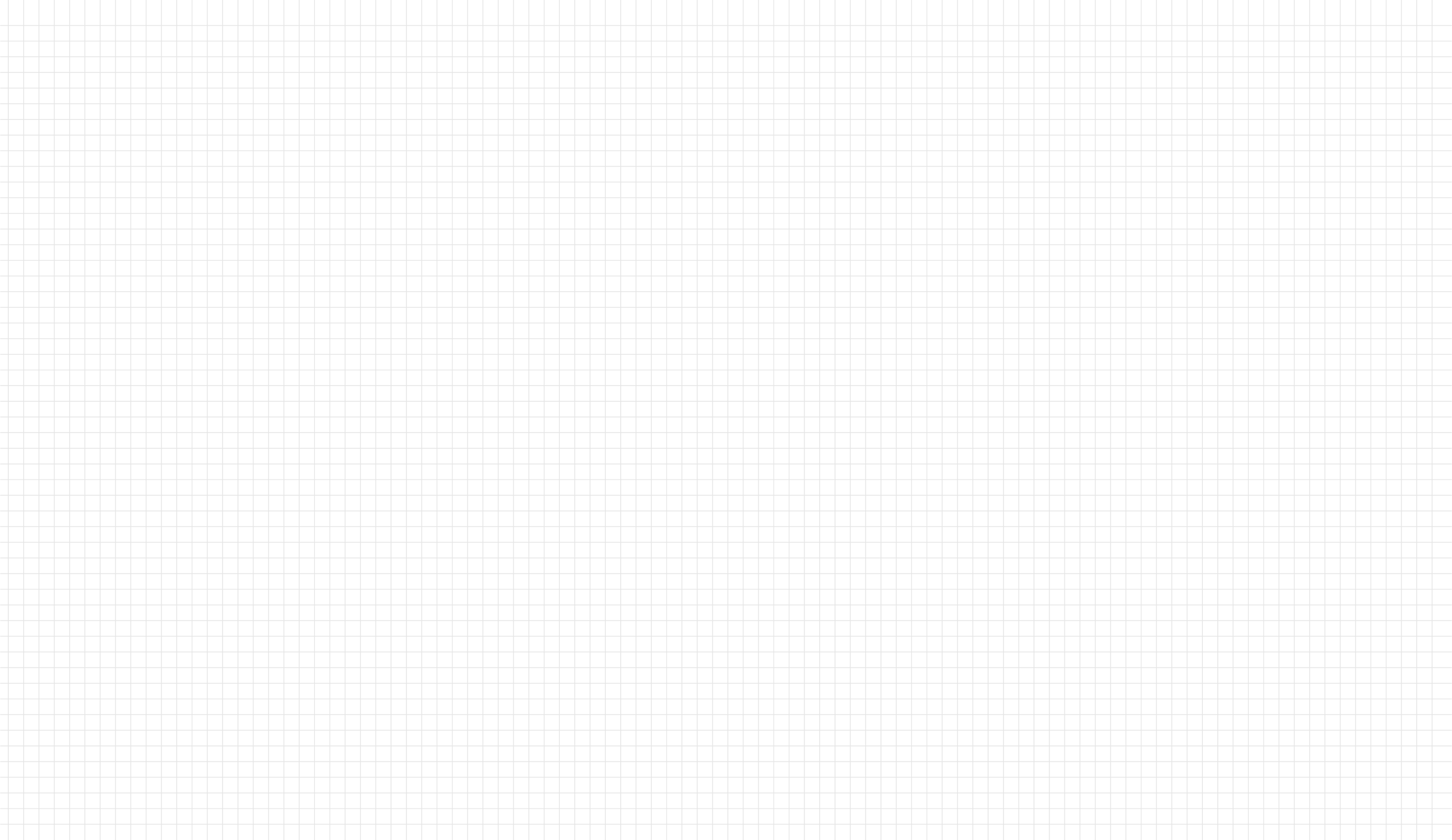 点击输入标题
点击此处添加文本信息标题数字等都可以通过点击和重新输入进行更改
点击此处添加文本信息标题数字等都可以通过点击和重新输入进行更改
点击此处添加文本信息标题数字等都可以通过点击和重新输入进行更改
点击此处添加文本信息标题数字等都可以通过点击和重新输入进行更改
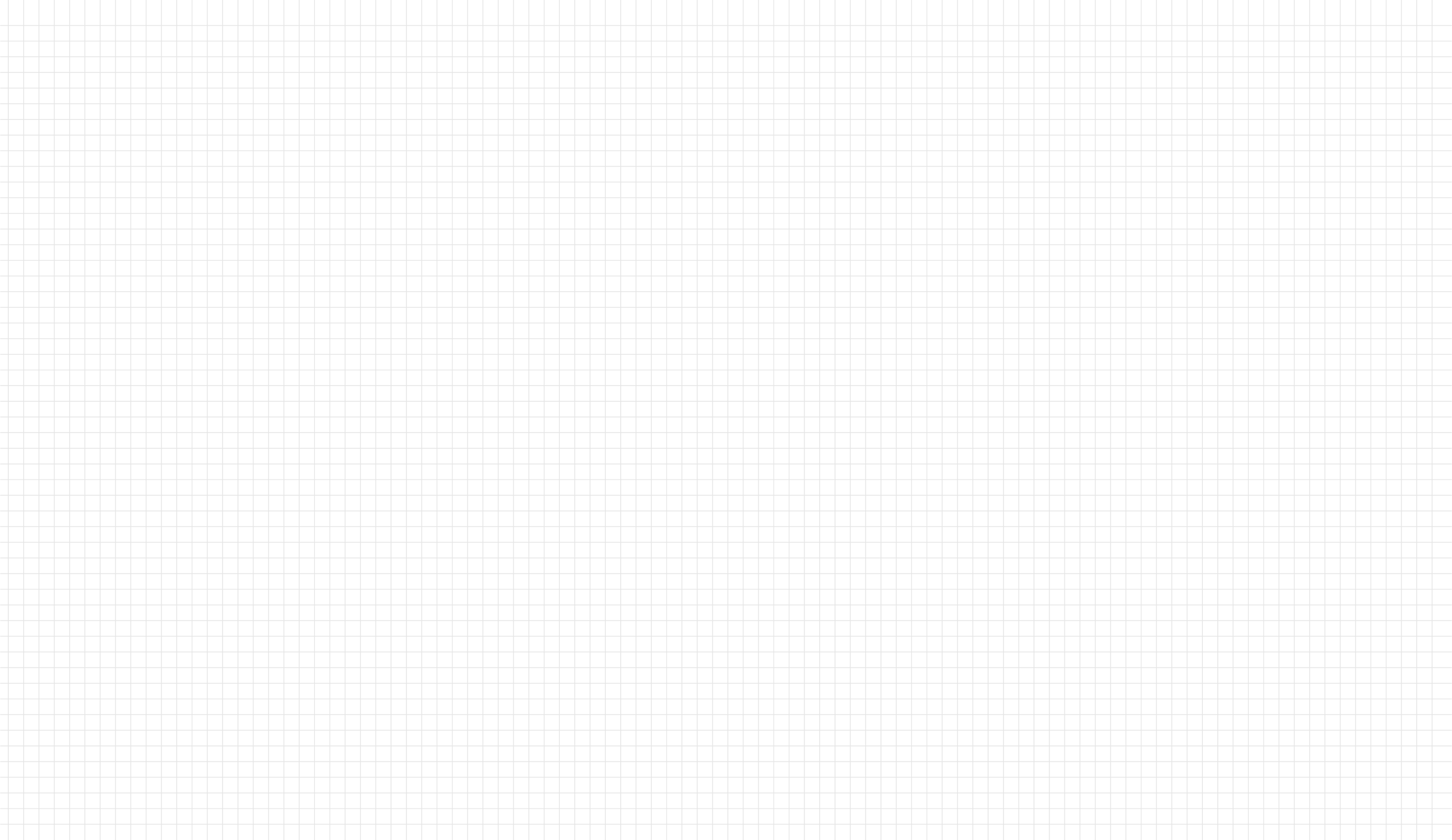 PERSONAL RESUME
谢谢观看
请替换文字内容复制你的内容到此点击输入，点击输入，点击输入，点击输入，点击输入，点击输入
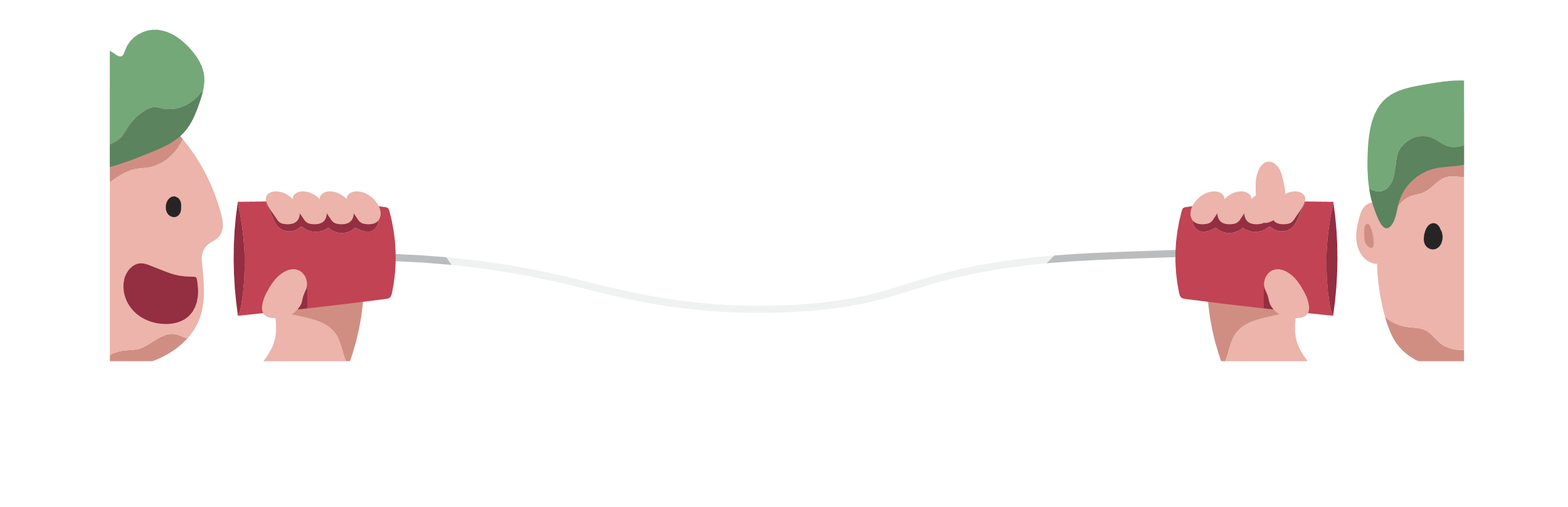 汇报人：办公资源   时间:XXX.X.X